Mesa Técnica SAF
Noviembre    2023
Quienes Somos
Allied Aviation Services, Inc., incluyendo a sus compañías afiliadas (Allied Aviation) y subsidiarias, es el proveedor estadounidense más grande privado de servicios de carga de combustible para la industria de la aviación comercial en Estados Unidos.
Actualmente, Allied Aviation es el proveedor designado de servicios abordo en la aeronave y el operador de las instalaciones de almacenamiento de combustible en 26 aeropuertos importantes. Allied Aviation maneja la recepción, el almacenamiento y la operación de los sistemas de distribución del aeropuerto que procesa más de 7 mil millones de galones de combustible Jet  anualmente. 

Allied Aviation proporciona combustible a aproximadamente 1.9 millones de vuelos comerciales por año.  

Inicia Operaciones en Colombia en 2011 con la adjudicación del contrato BOM por parte de OPAIN ( Concesionario del Aeropuerto )  y en Quito – Ecuador 
 desde 2010
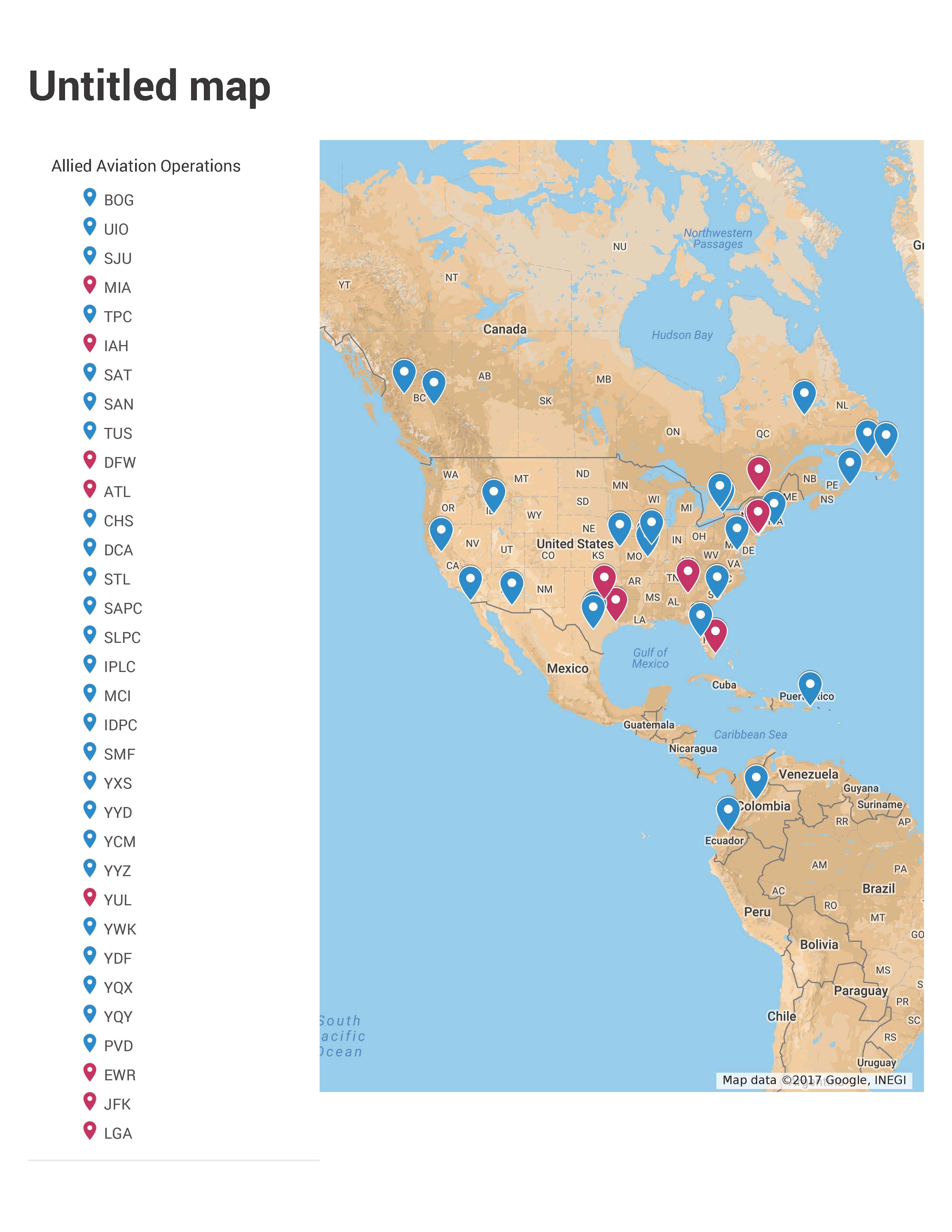 3
Mesa Técnica SAF
Noviembre    2023
Las Actividades de un Operador Into-plane
Nuestra actividad esta en el último eslabón de la cadena de suministro al ala de las aeronaves , garantizando la calidad y la confiabilidad del proceso.

Allied Colombia se encargó del diseño, construcción , operación y mantenimiento de sistema de combustibles del aeropuerto EL Dorado.

Realizamos el Recibo, Almacenamiento y Despacho del producto de los diferentes comercializadores   No somos dueños del combustible.

El papel de un operador en la cadena de suministro  es muy importante por que es independiente de quienes venden el combustible de aviación  y garantiza el acceso plural de varios comercializadores a las infraestructuras aeroportuarias, abriendo el mercado a aquellos que cumplan los requisitos habilitantes y sirve como agente de cambio para nuevas tecnologías .
3
Infraestructura Aeroportuaria   Red de Hidrantes
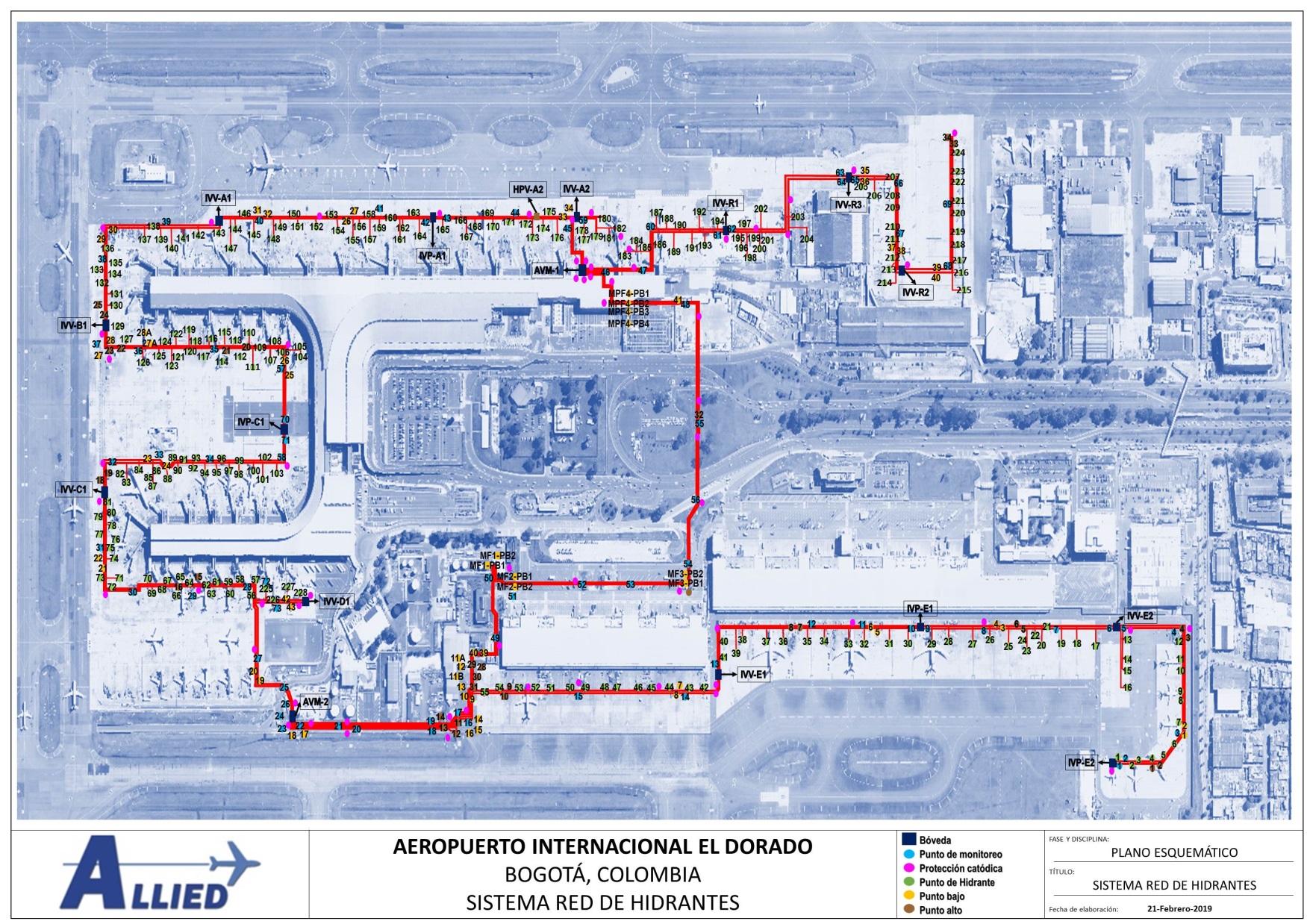 Infraestructura Aeroportuaria  Red de Hidrantes
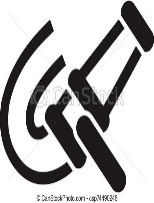 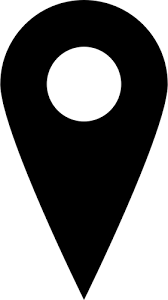 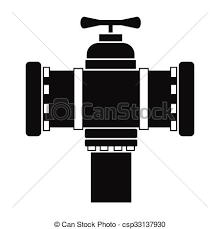 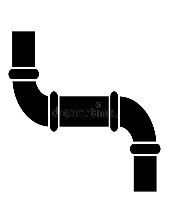 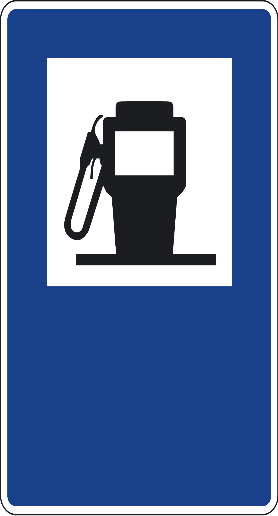 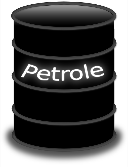 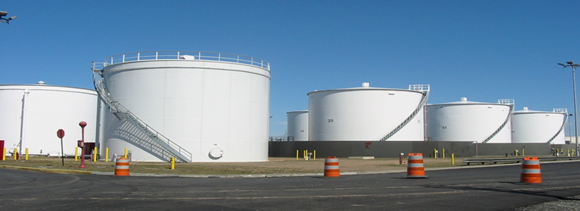 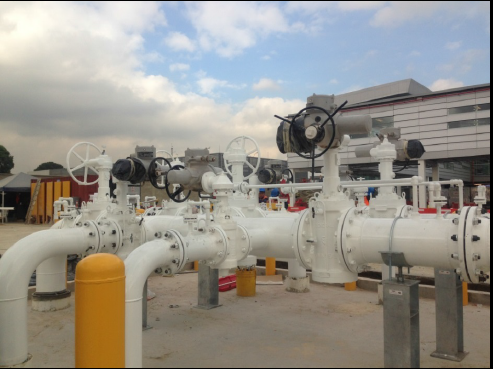 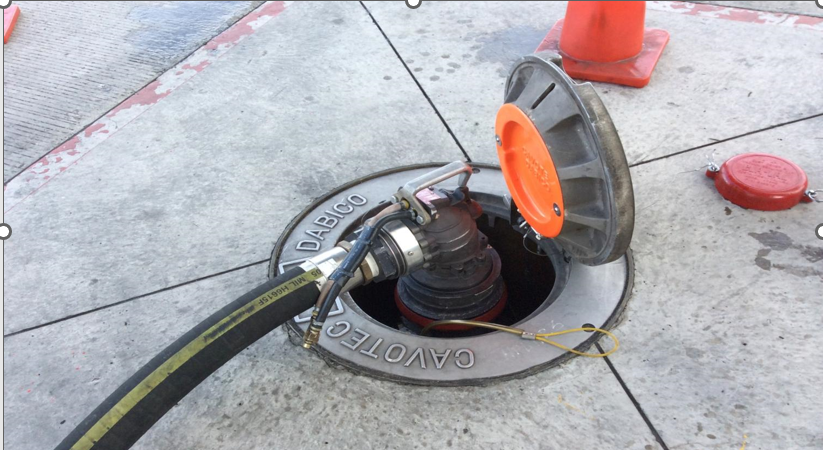 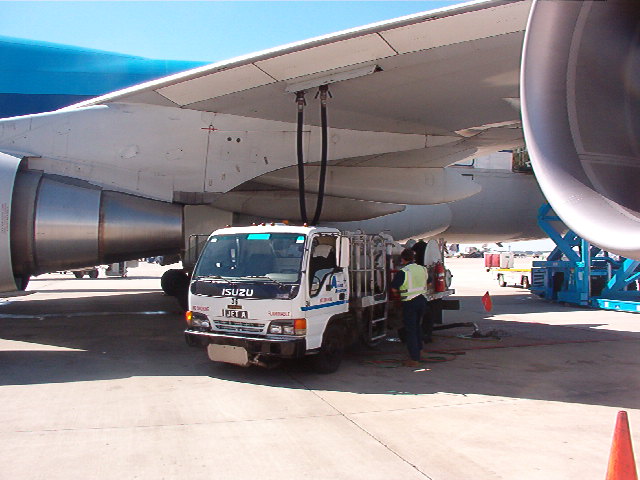 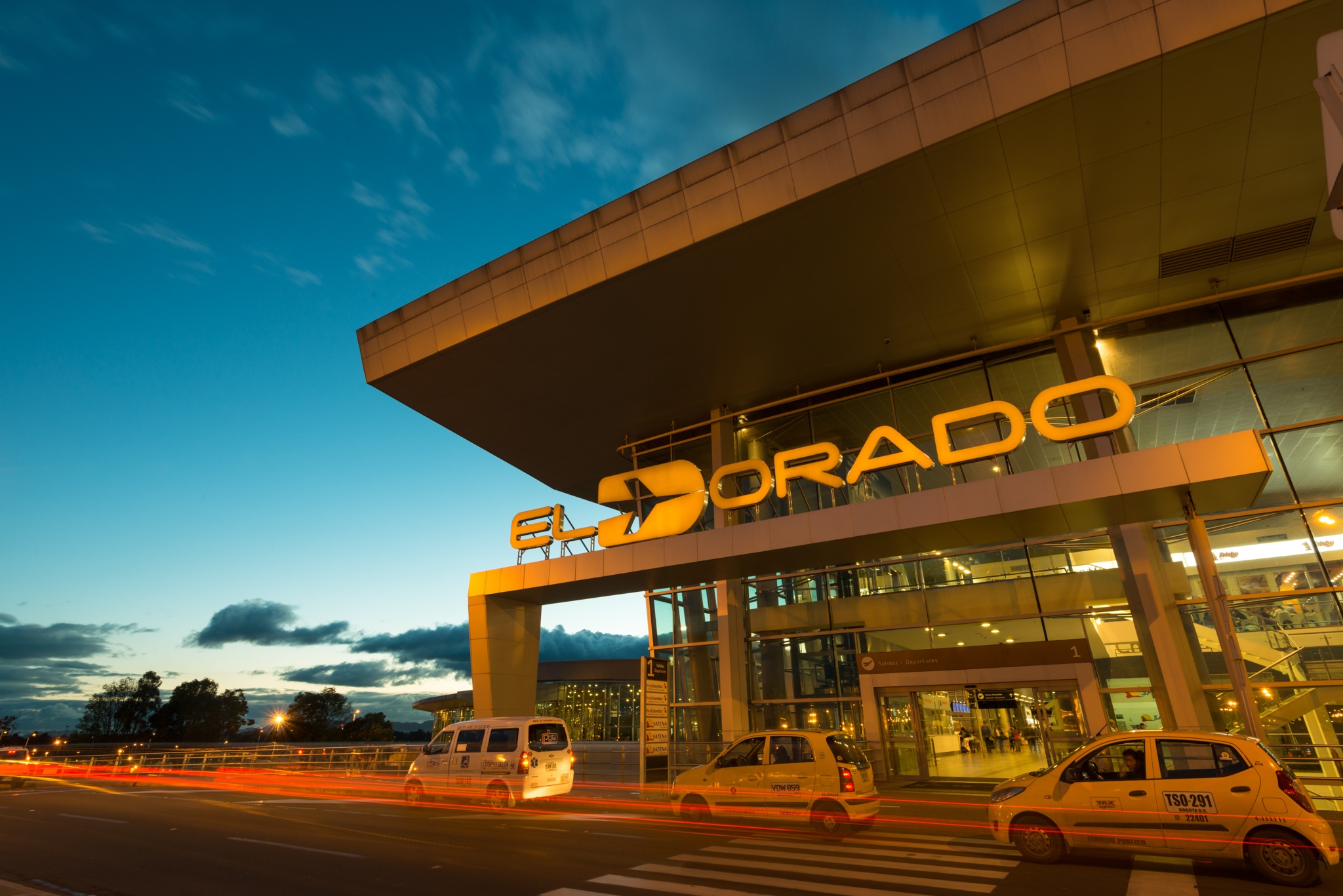 Perspectiva  SAF
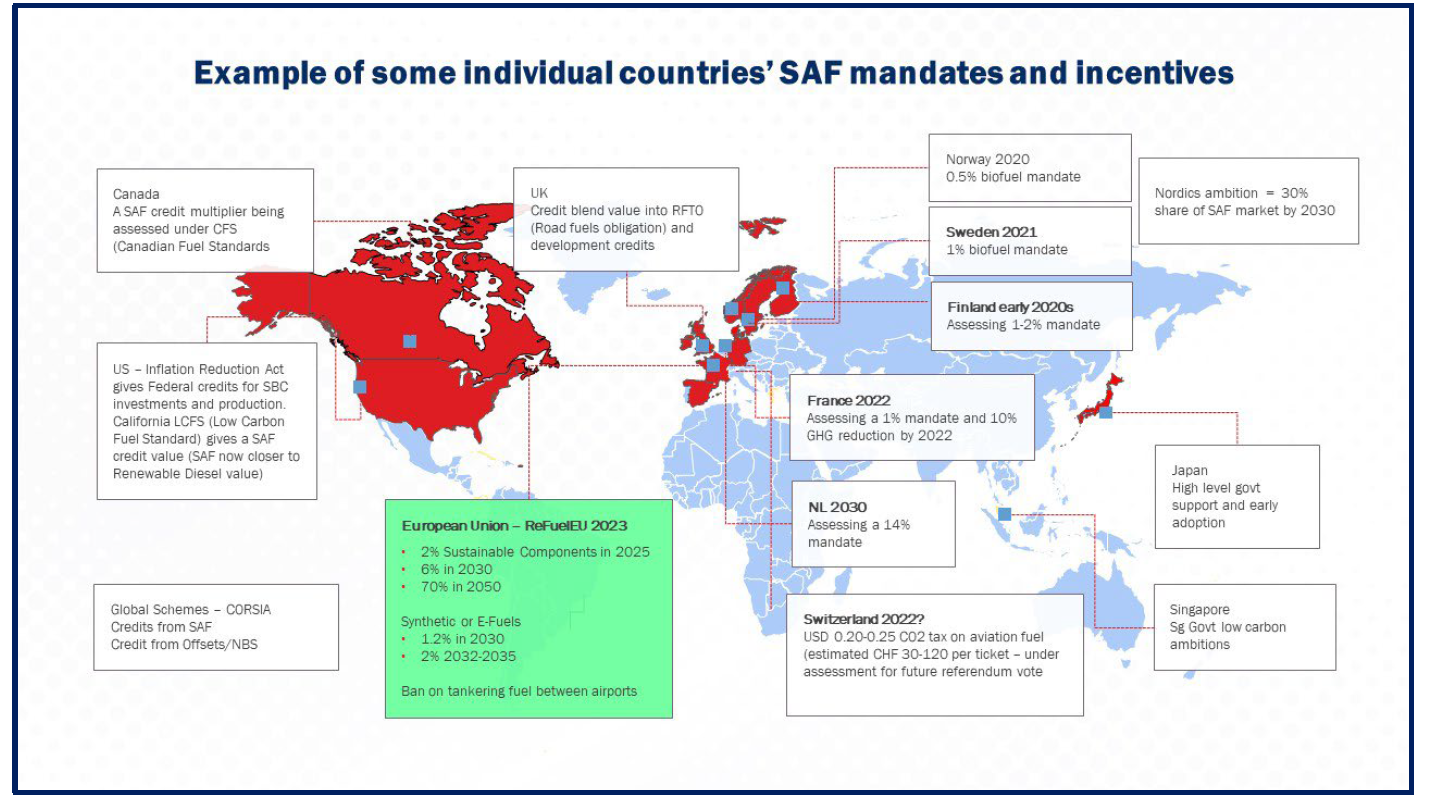 Fuente JIG TID4
Proceso de Certificación de Calidad
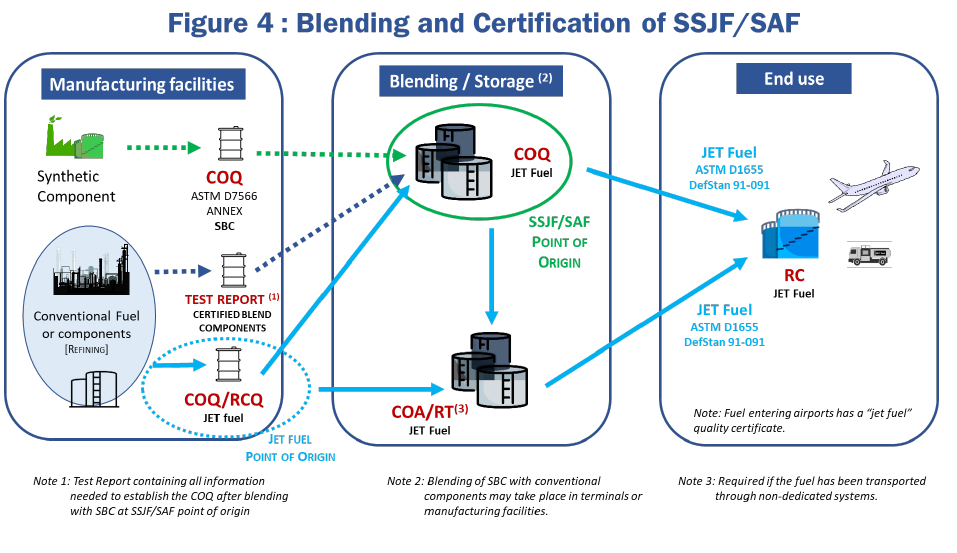 Fuente JIG TID 4
3
Retos y Oportunidades
Garantizar condiciones  técnicas de calidad de producto con una trazabilidad completa ,  en pro de la seguridad del usuario final.

Determinación de los procesos óptimos de incorporación del SAF en las terminales aeroportuarias  (infraestructura existente o necesaria ) trabajando en equipo con comercializadores, entes regulatorios y aerolíneas.

 Establecer mecanismos  que permitan identificar o certificar las cantidades de SAF incorporadas en los sistemas de abastecimiento a las aeronaves  (técnico, normativo e impuestos ). Acreditación de Créditos por reducción de emisiones .
Incorporar buenas practicas  internacionales en nuestros procesos en Colombia.
Gracias
Noviembre    2023